Tiết 4 - BÀI 31: HỆ VẬN ĐỘNG Ở NGƯỜI (tt).
III. Thực hành sơ cứu và băng bó khi người khác bị gãy xương :
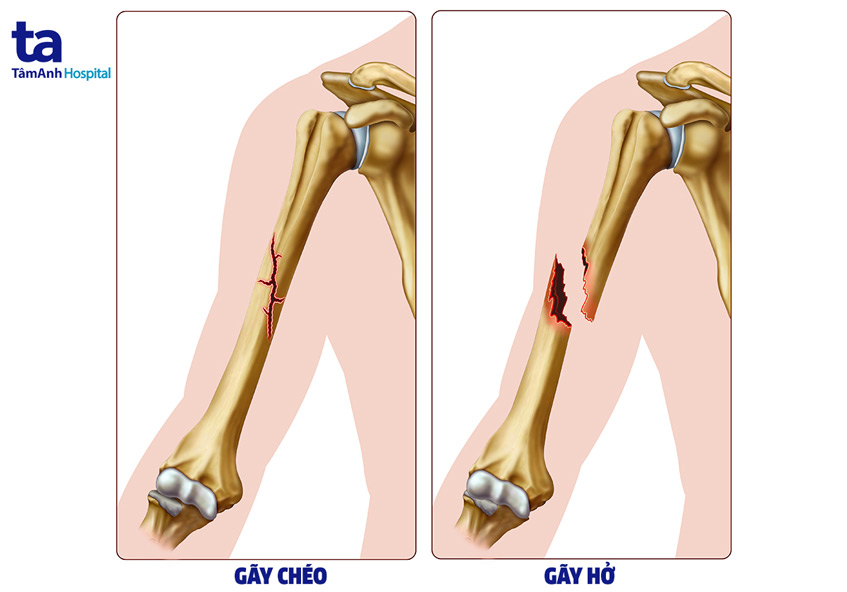 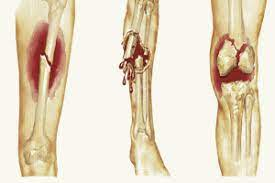 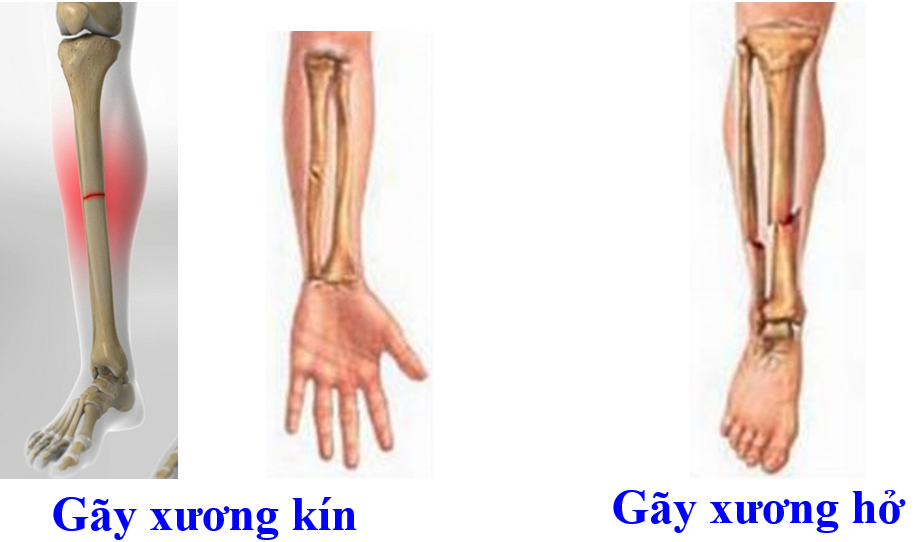 Tiết 4 - BÀI 31: HỆ VẬN ĐỘNG Ở NGƯỜI (tt).
III. Thực hành sơ cứu và băng bó khi người khác bị gãy xương :
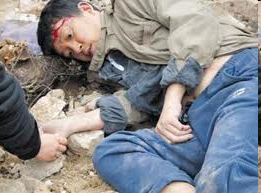 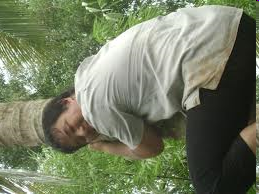 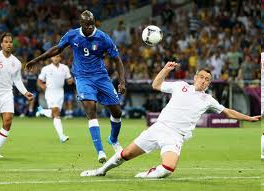 Đá banh ( TDTT )
Leo cây
Tai nạn
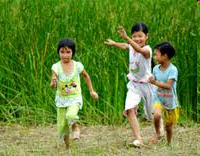 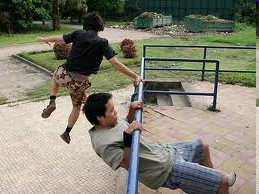 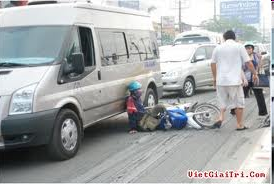 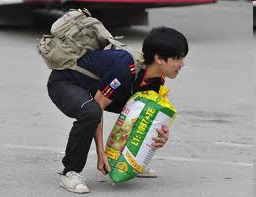 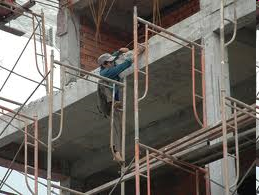 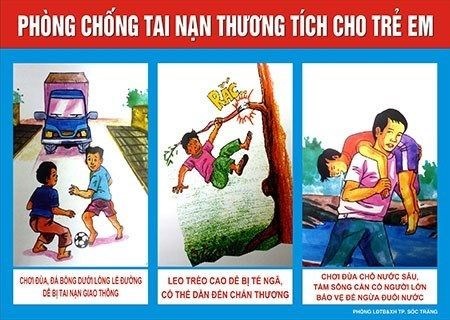 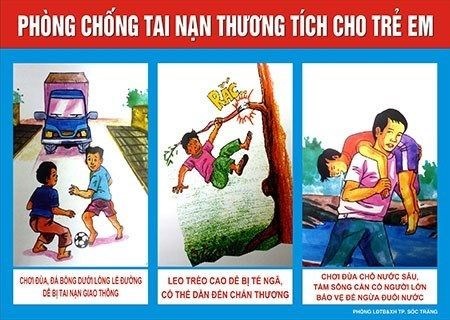 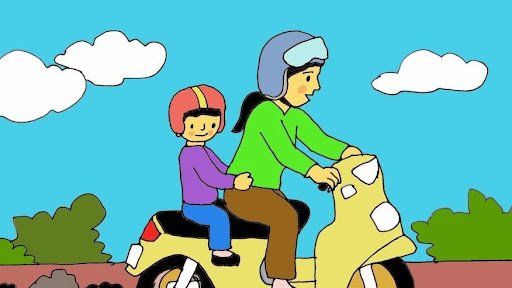 Đội mũ bảo hiểm
Giữ tốc độ cho phép
Đi đúng làn đường,…
Thực hành tập băng bó cho người gãy xương cẳng tay
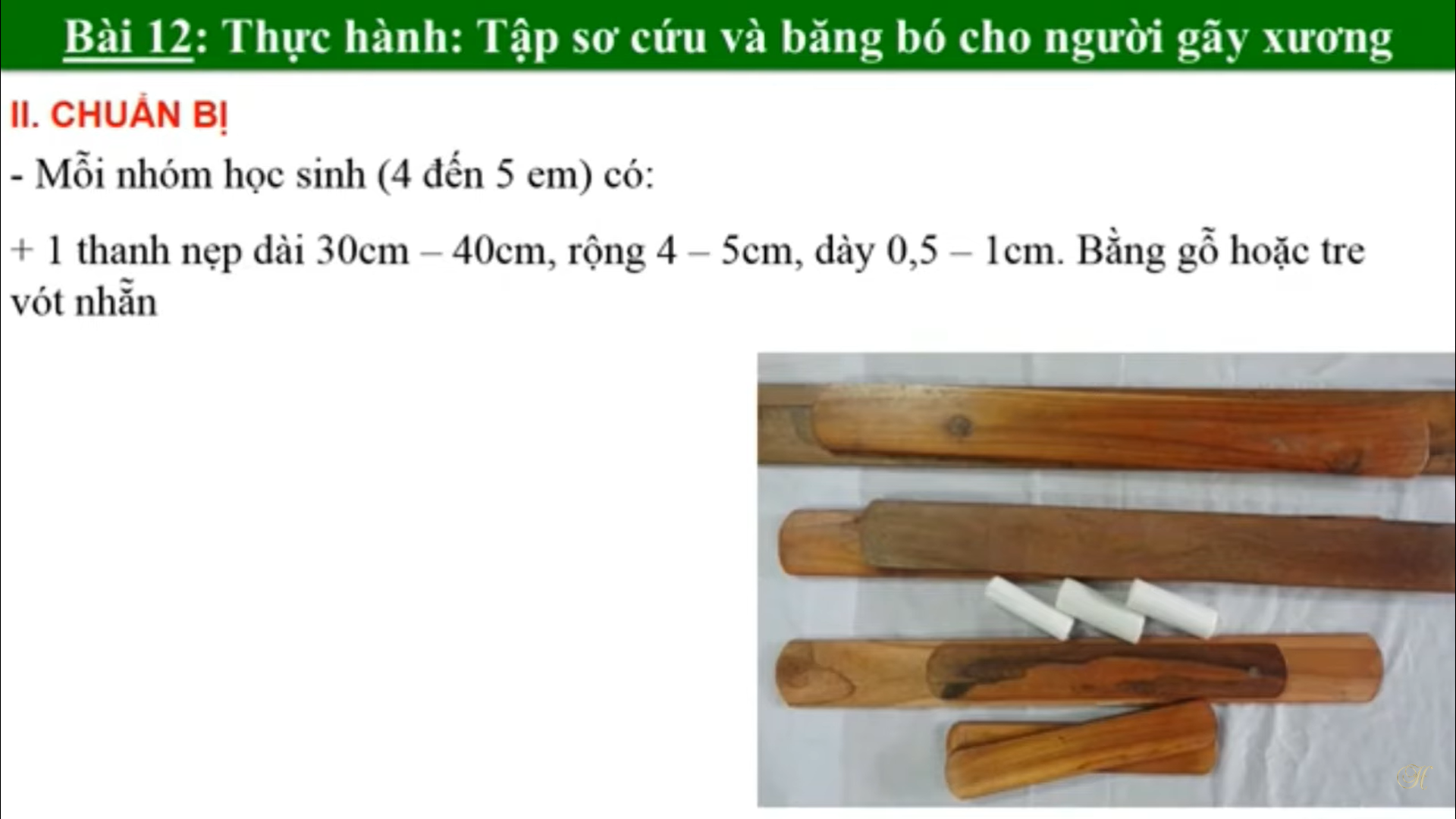 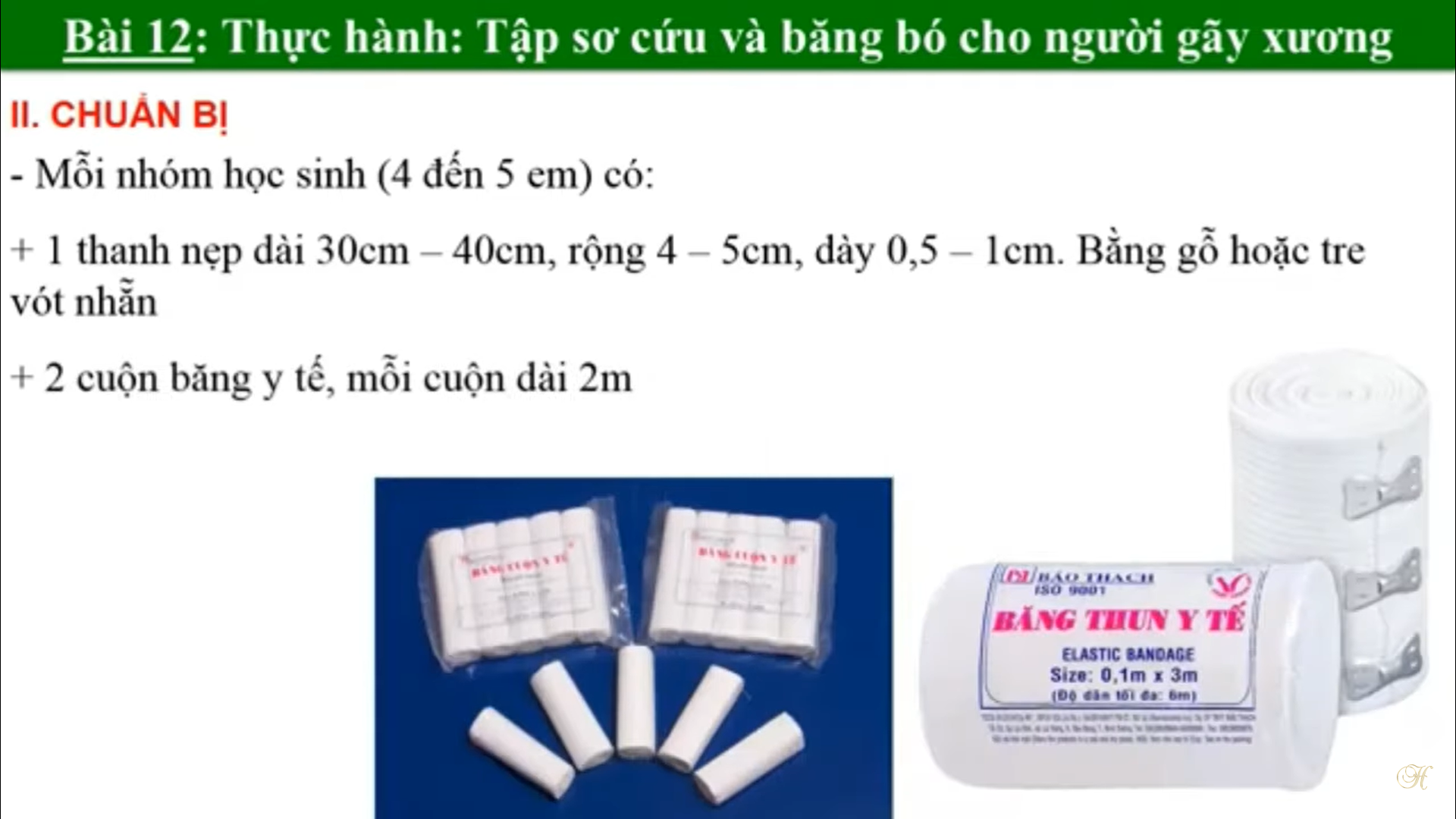 Thực hành tập băng bó cho người gãy xương cẳng tay
Tiết 4 - BÀI 31: HỆ VẬN ĐỘNG Ở NGƯỜI (tt).
III. Thực hành sơ cứu và băng bó khi người khác bị gãy xương :
a) Sơ cứu gãy xương cẳng tay
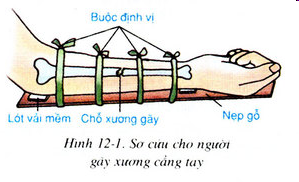 Bước 1: Đặt tay bị gãy vào sát thân nạn nhân.	
Bước 2: Đặt hai nẹp vào hai phía của cẳng tay, nẹp dài từ khuỷu tay tới cổ tay, đồng thời lót bông/ gạc y tế hoặc miếng vải sạch vào phía trong nẹp.
Bước 3: Dùng dây vải rộng bản/ băng y tế buộc cố định nẹp.
Bước 4: Dùng khăn vải làm dây đeo vào cổ để đỡ cẳng tay treo trước ngực, cẳng tay vuông góc với cánh tay.
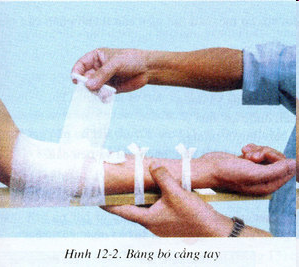 * Chú ý: 
+ Áp nẹp gỗ vào mặt ngoài cẳng tay.
+ Nẹp phải dài từ khuỷu taybàn tay.
Tiết 4 - BÀI 31: HỆ VẬN ĐỘNG Ở NGƯỜI (tt).
III. Thực hành sơ cứu và băng bó khi người khác bị gãy xương :
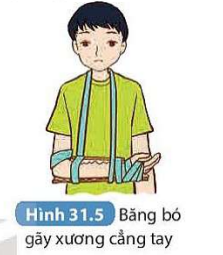 * Chú ý: 
- Cách quấn băng: từ trong ra ngoài (từ khuỷu taycổ tay).
- Cách cầm băng: cầm ngửa cuộn băng.
Tiết 4 - BÀI 31: HỆ VẬN ĐỘNG Ở NGƯỜI (tt).
III. Thực hành sơ cứu và băng bó khi người khác bị gãy xương :
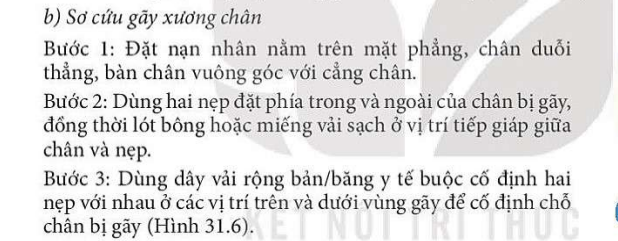 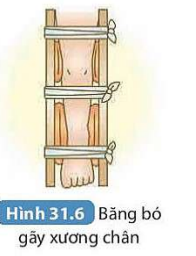 HƯỚNG DẪN TỰ HỌC
1. Bài vừa học:
    Xem lại toàn bộ nội dung bài học.
2. Bài sắp học:
   Đọc trước bài mới: Bài 32